ĐÁP CA 
SAU CHÚA NHẬT XI 
THƯỜNG NIÊN
THỨ HAI
SAU CHÚA NHẬT XI 
THƯỜNG NIÊN
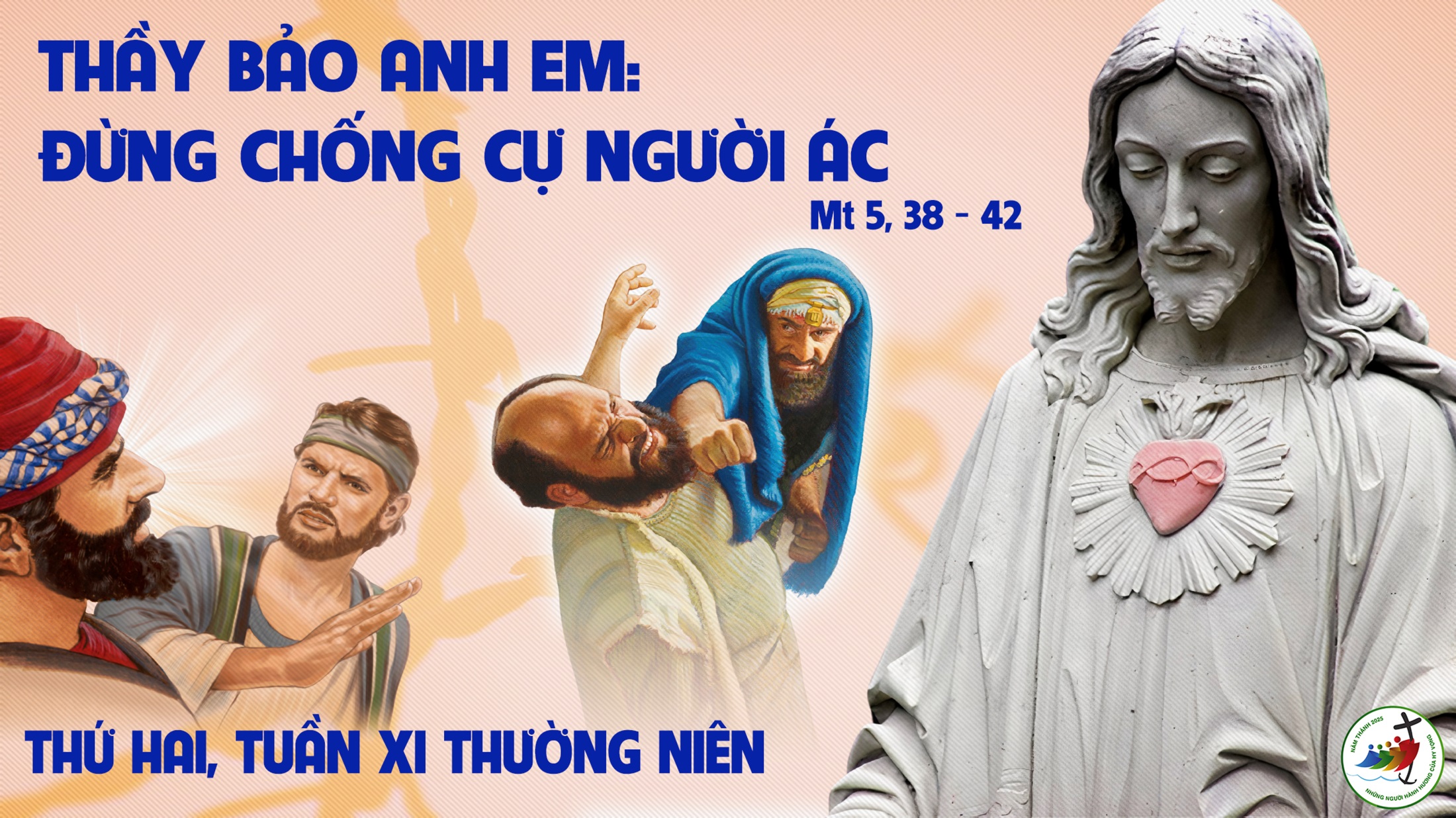 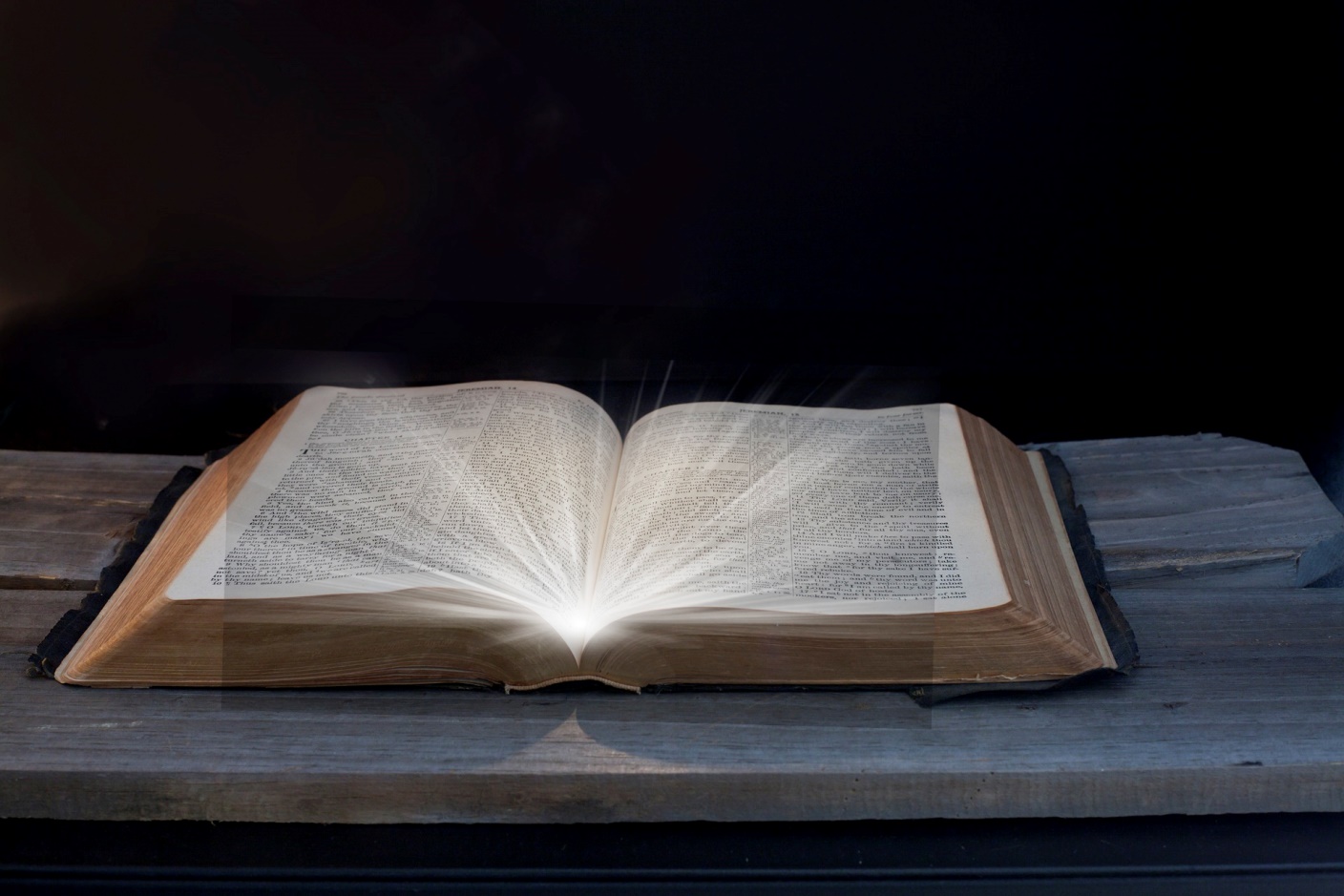 Bài đọc 1
Chúng tôi luôn chứng tỏ mình là những thừa tác viên của Thiên Chúa.
Bài trích thư thứ hai của thánh Phao-lô tông đồ gửi tín hữu Cô-rin-tô.
Đáp ca:
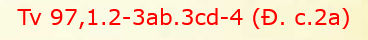 Chúa đã biểu dương ơn Người cứu độ.
Alleluia-Alleluia:
Lời Chúa là ngọn đèn soi cho con bước, là ánh sáng chỉ đường con đi.
Alleluia.
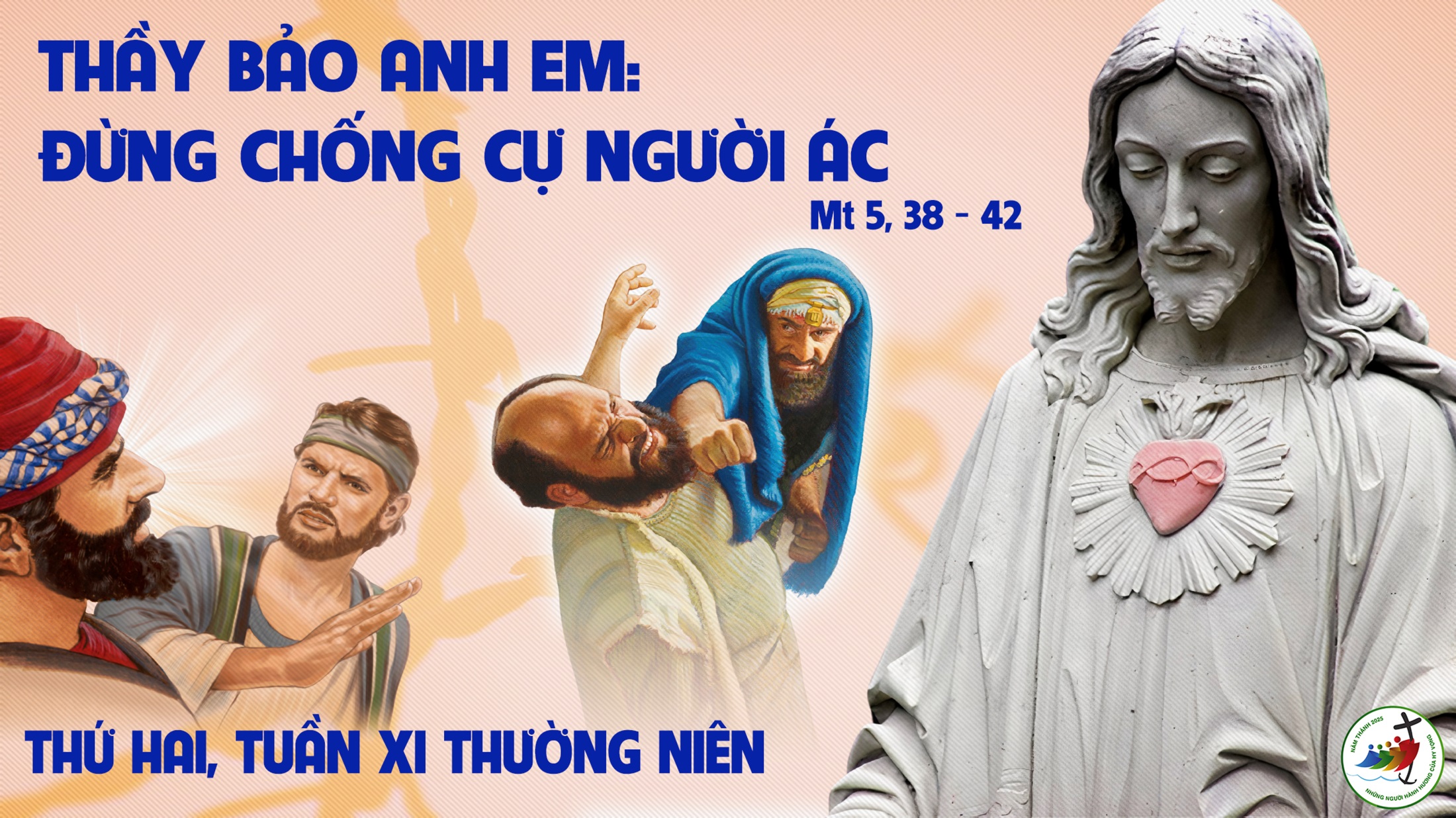 THỨ BA
SAU CHÚA NHẬT XITHƯỜNG NIÊN
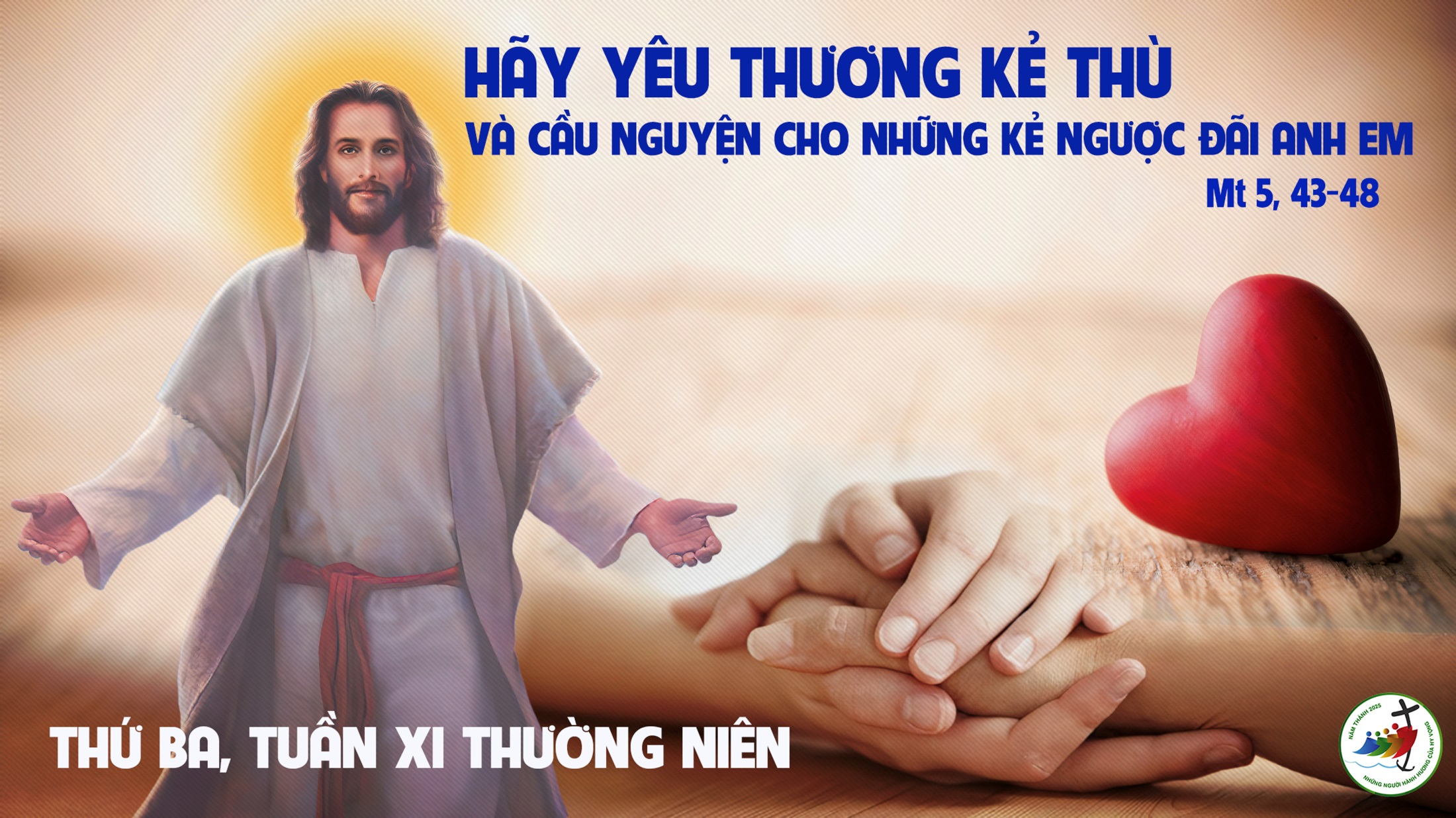 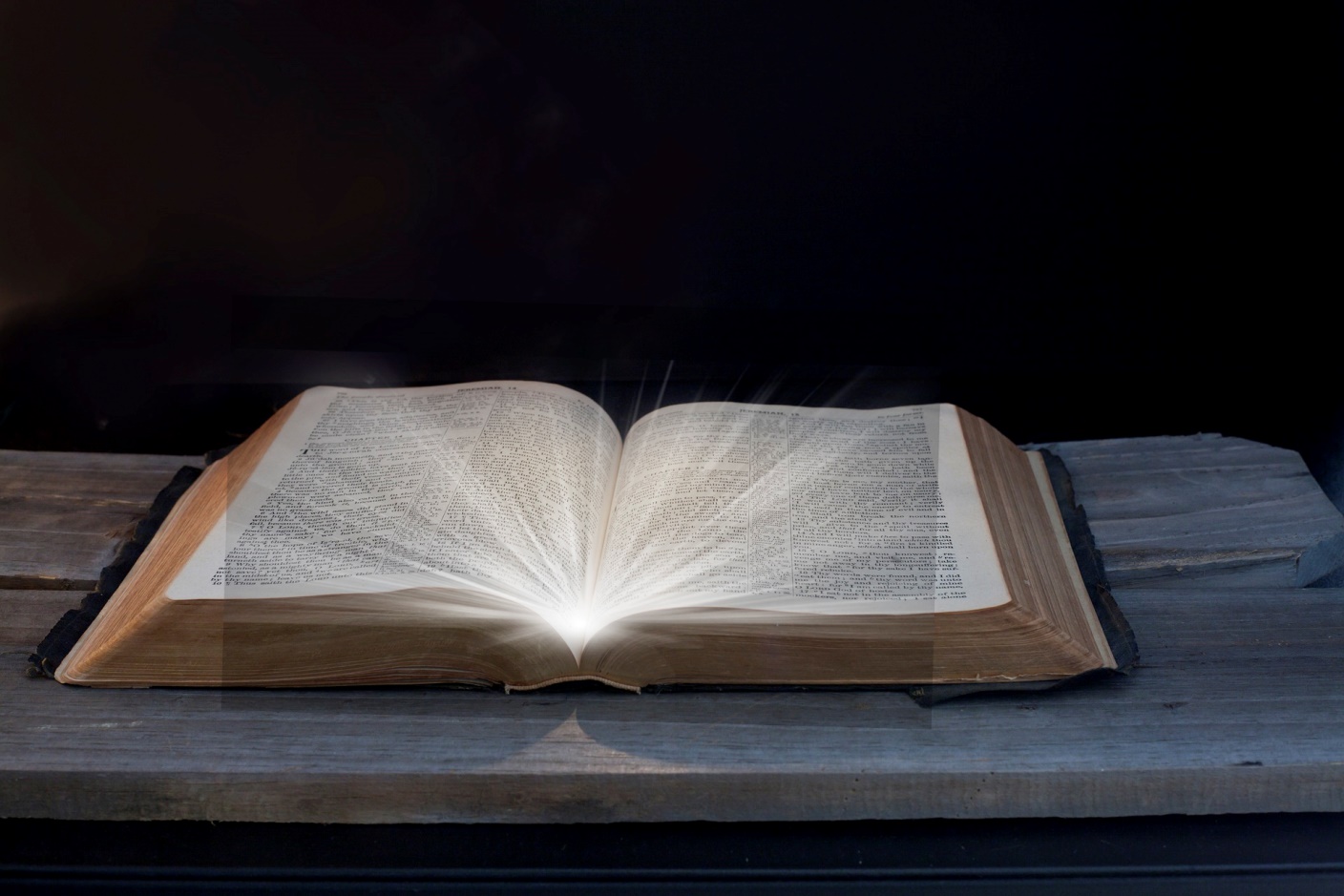 Bài đọc 1
Đức Ki-tô đã tự ý trở nên nghèo khó vì anh em.
Bài trích thư thứ hai của thánh Phao-lô tông đồ gửi tín hữu Cô-rin-tô.
Đáp ca:
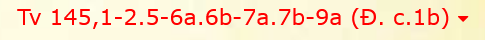 Ca tụng Chúa đi, hồn tôi hỡi !
Alleluia-Alleluia:
Chúa nói: Thầy ban cho anh em một điều răn mới, là anh em hãy yêu thương nhau, như Thầy đã yêu thương anh em.
Alleluia.
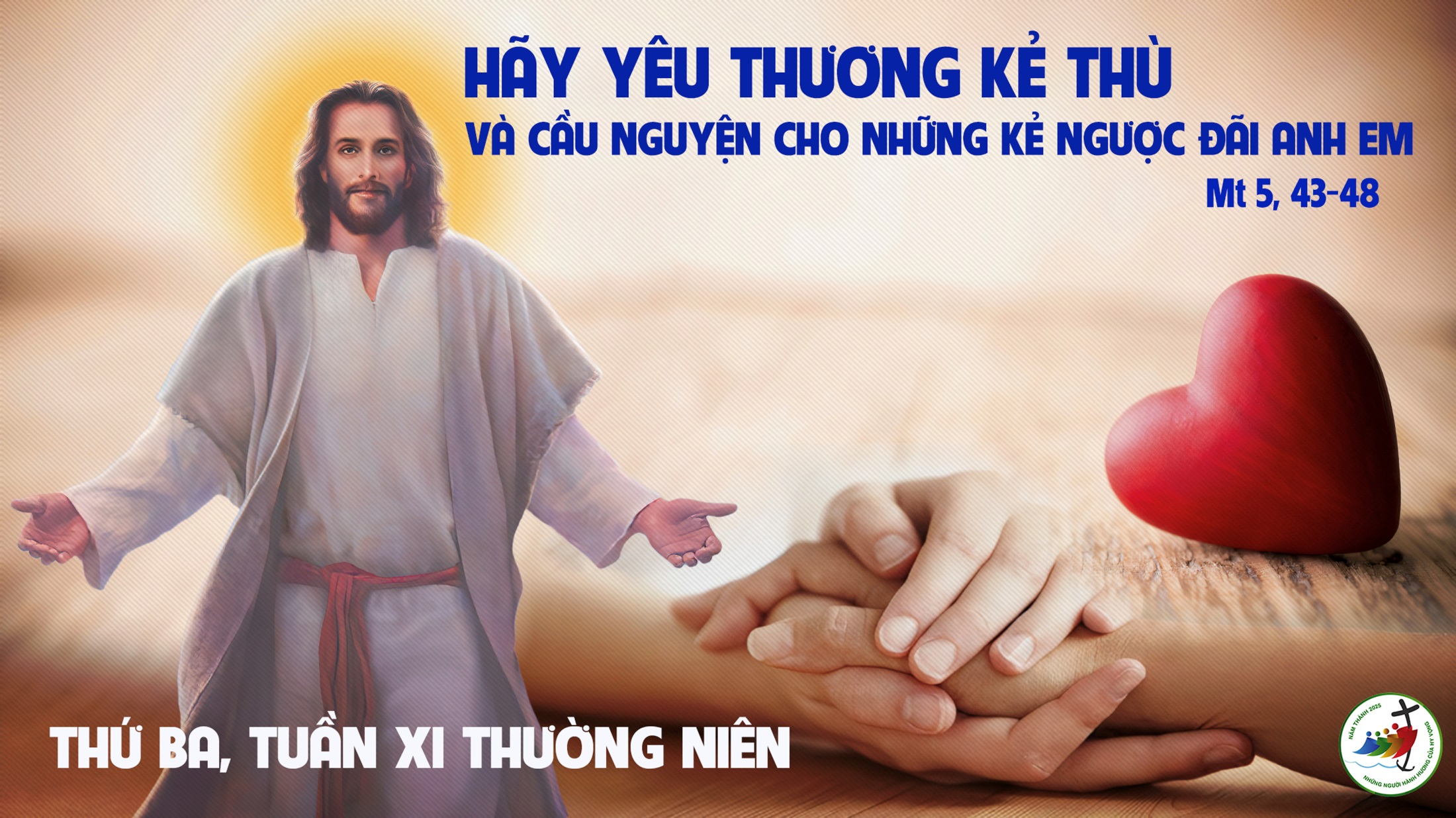 THỨ TƯ
SAU CHÚA NHẬT XI
THƯỜNG NIÊN
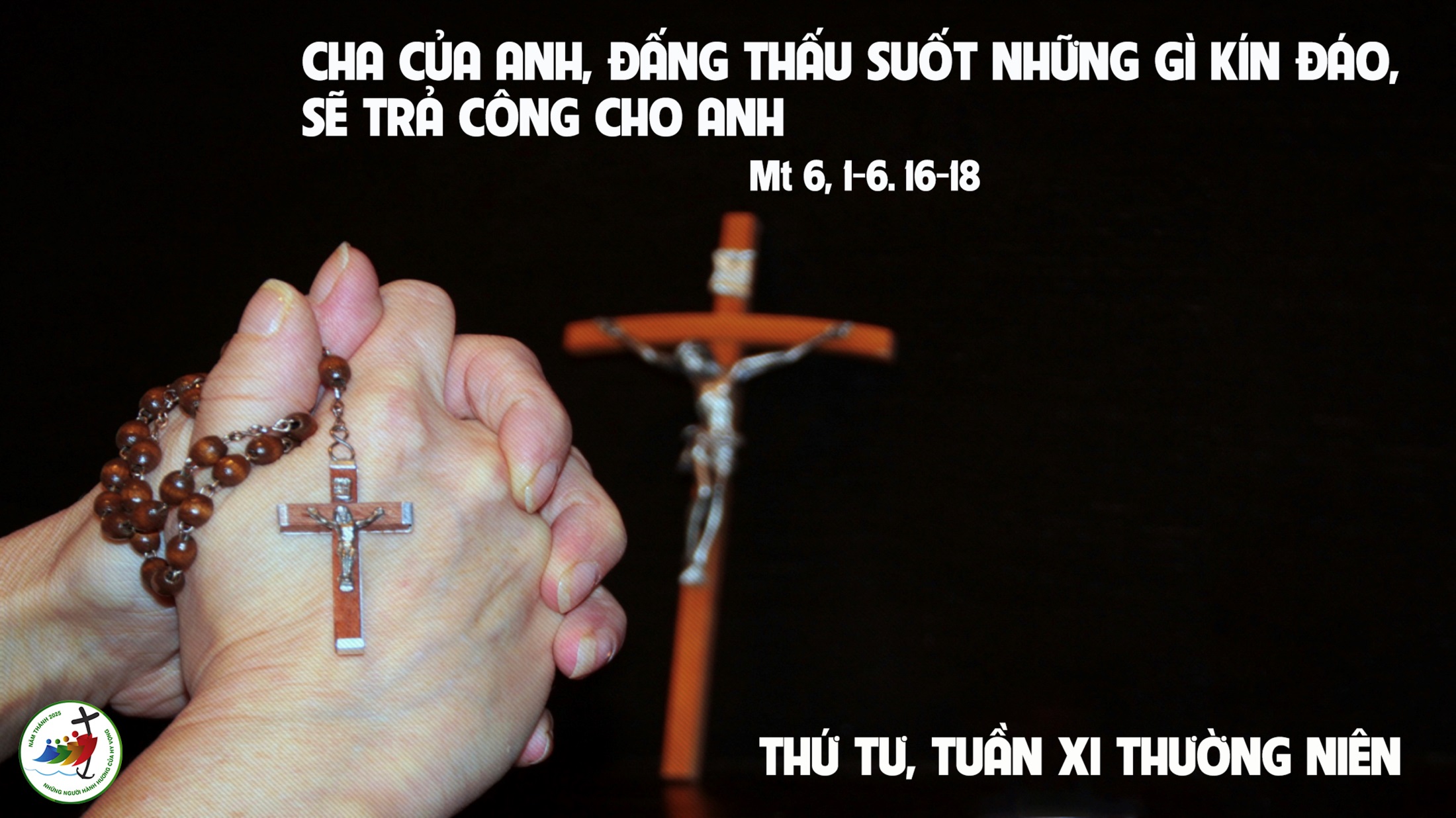 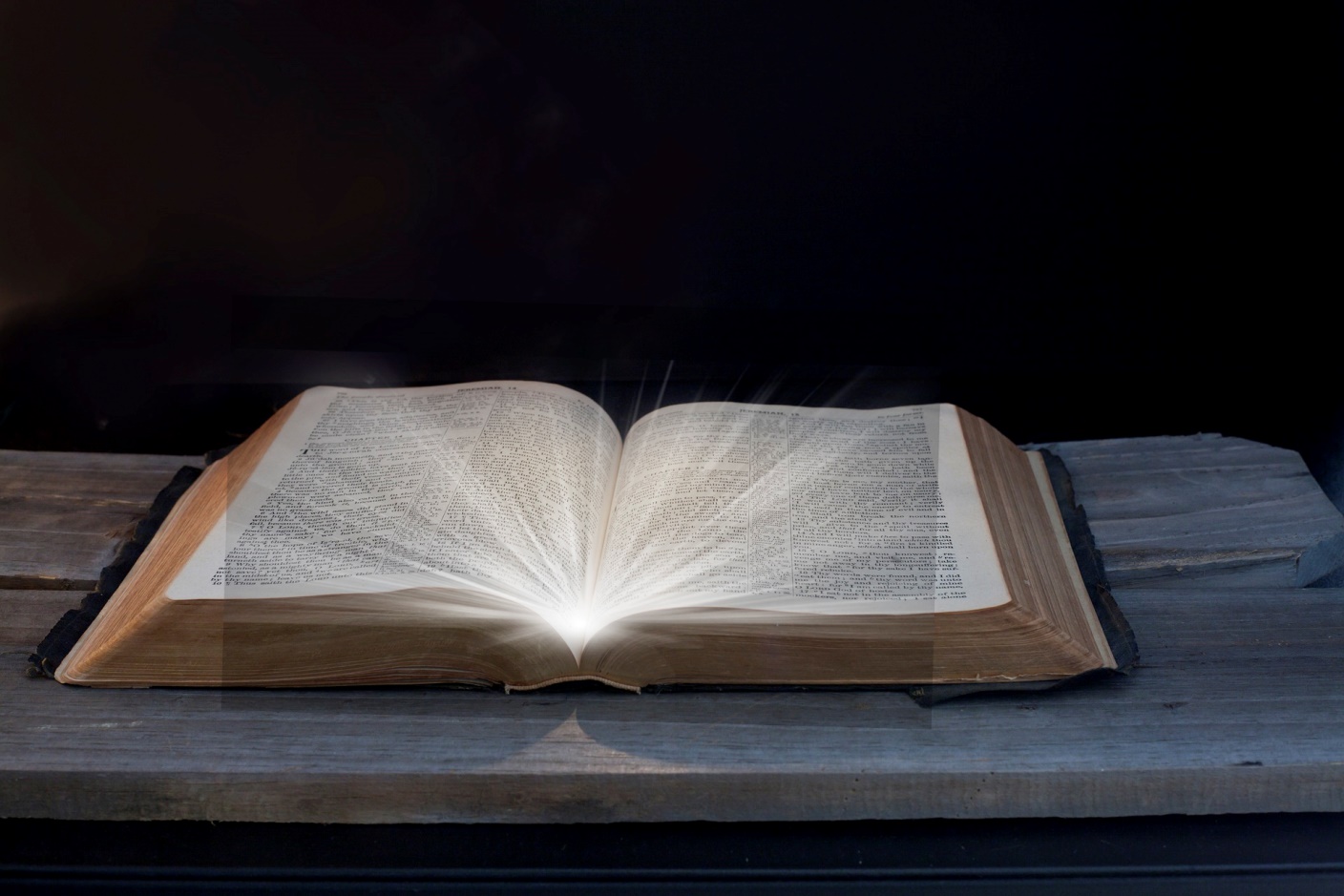 Bài đọc 1
Ai vui vẻ dâng hiến, thì được Thiên Chúa yêu thương.
Bài trích thư thứ hai của thánh Phao-lô tông đồ gửi tín hữu Cô-rin-tô.
Đáp ca:
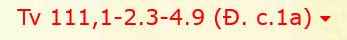 Hạnh phúc thay, người kính sợ Chúa.
Alleluia-Alleluia:
Chúa nói : Ai yêu mến Thầy, thì sẽ giữ lời Thầy. Cha Thầy sẽ yêu mến người ấy. Cha Thầy và Thầy sẽ đến với người ấy.
Alleluia.
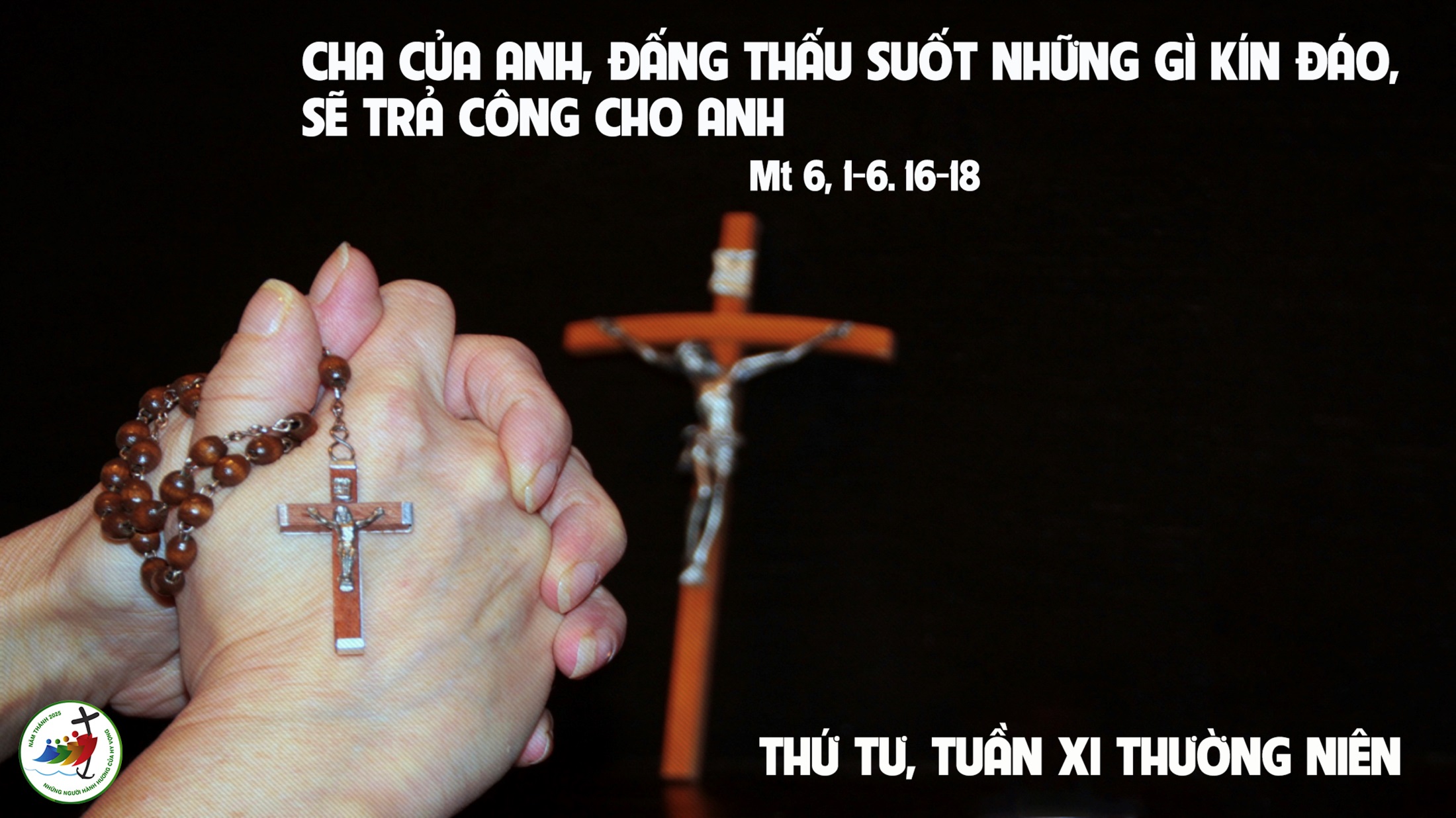 THỨ NĂM
SAU CHÚA NHẬT XI 
THƯỜNG NIÊN
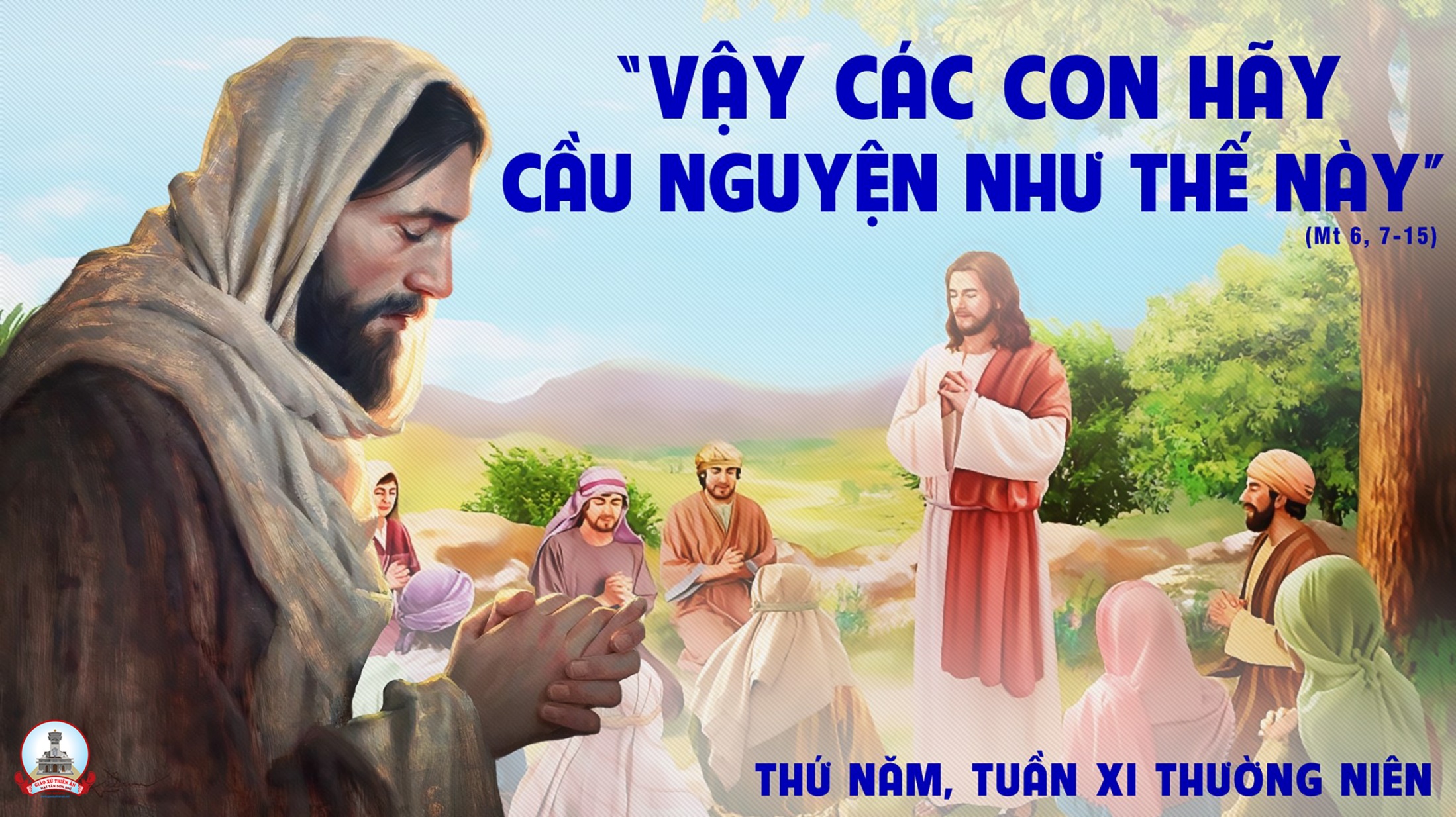 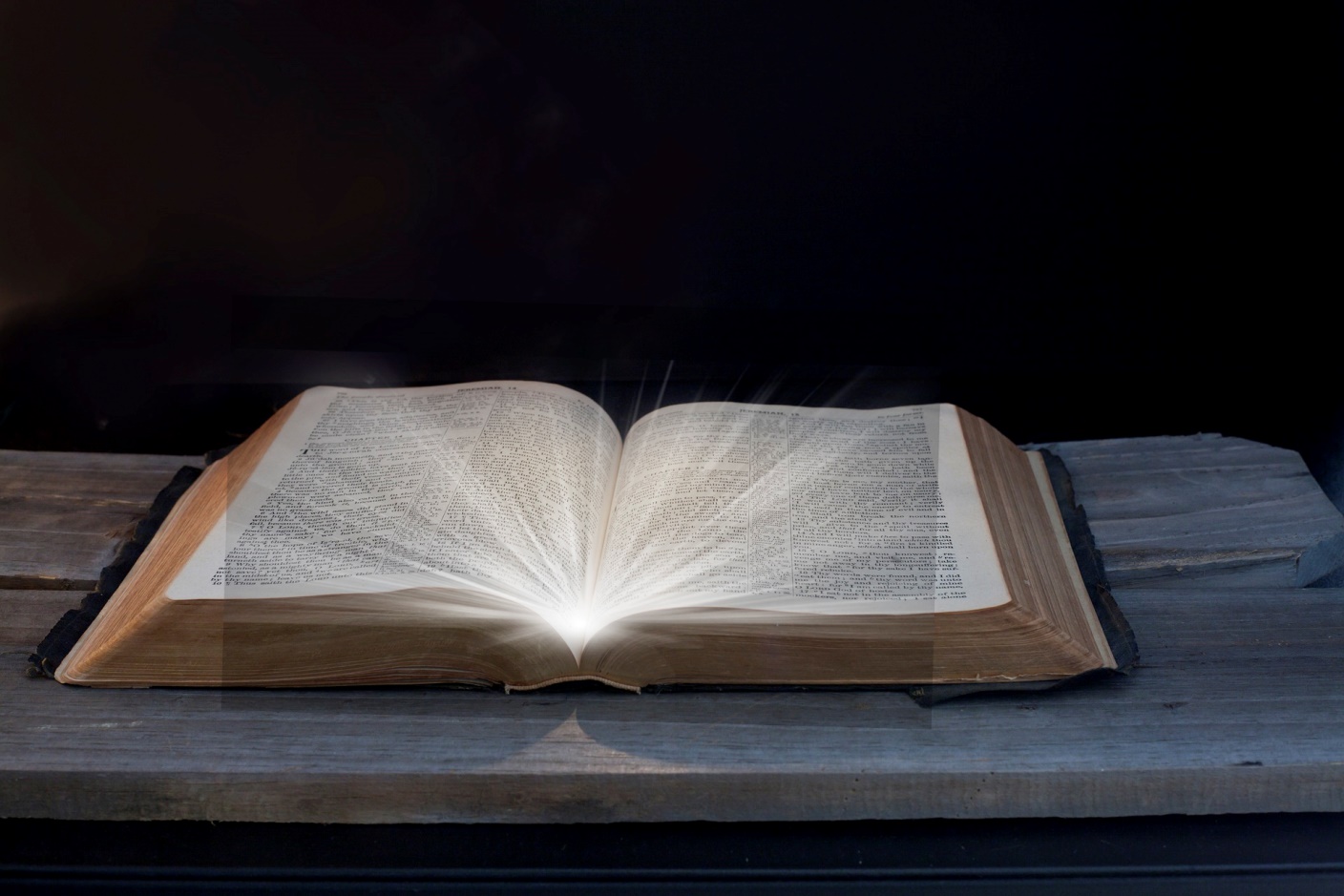 Bài đọc 1
Bài trích sách Huấn ca.
Ông Ê-li-a được ẩn trong cơn lốc và ông Ê-li-sa
được đầy thần khí của người.
Đáp ca:
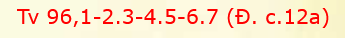 Trước nhan thánh Chúa, người công chính hãy vui mừng.
Alleluia-Alleluia:
Anh em đã nhận được Thần Khí làm cho nên nghĩa tử, nhờ đó chúng ta được kêu lên rằng : “Áp-ba ! Cha ơi !”.
Alleluia:
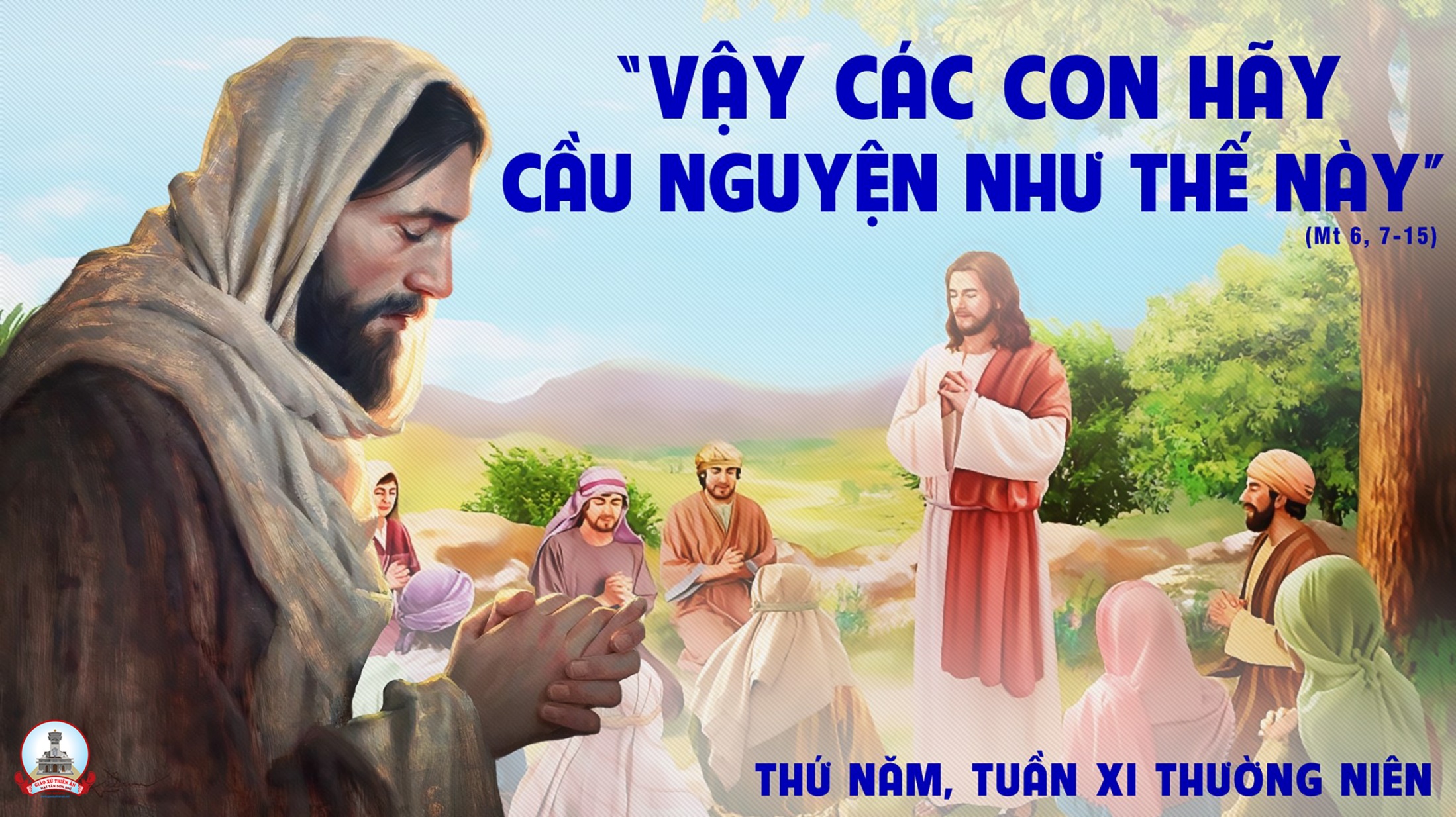 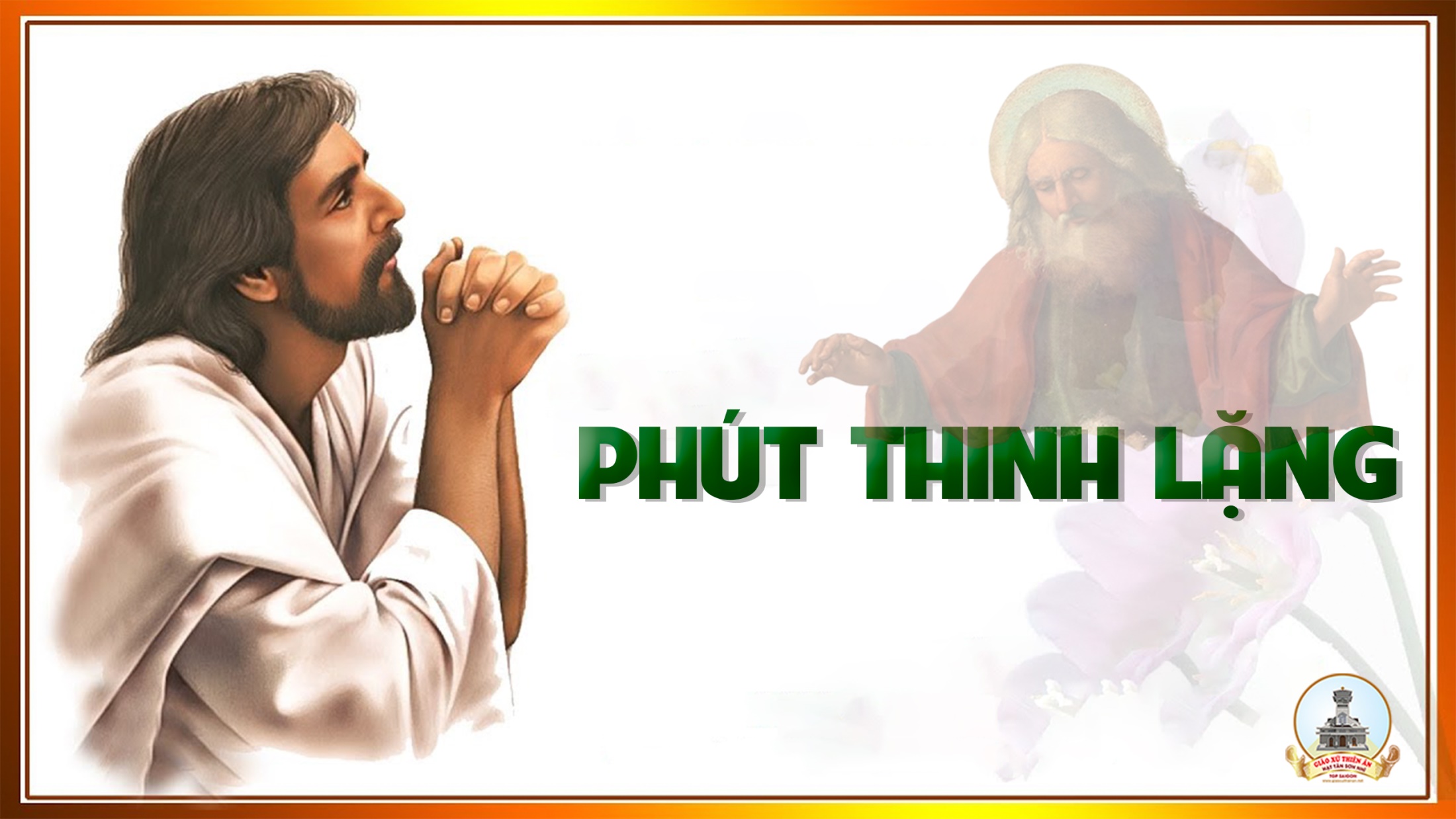 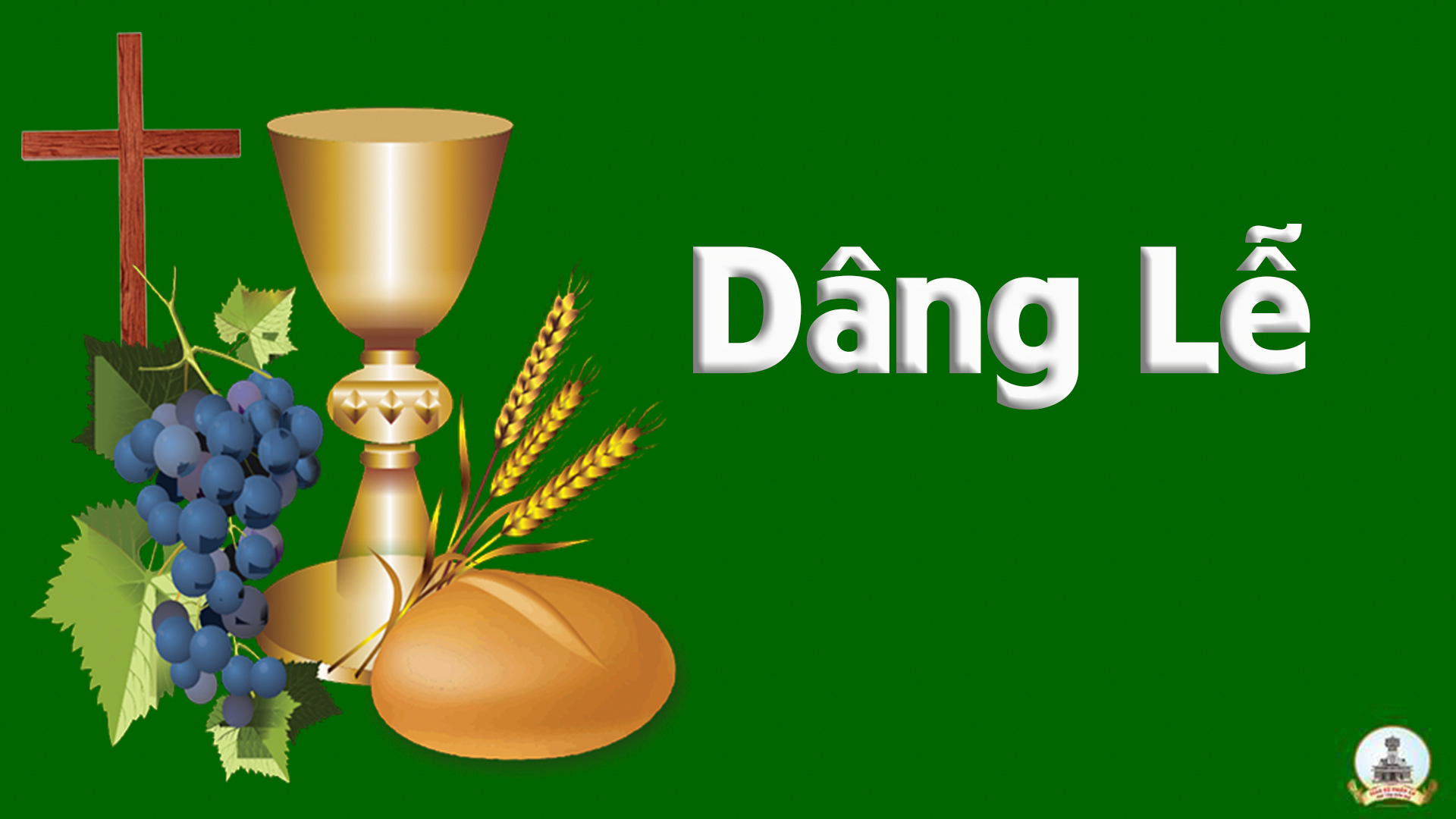 THỨ SÁU
SAU CHÚA NHẬT XI 
THƯỜNG NIÊN
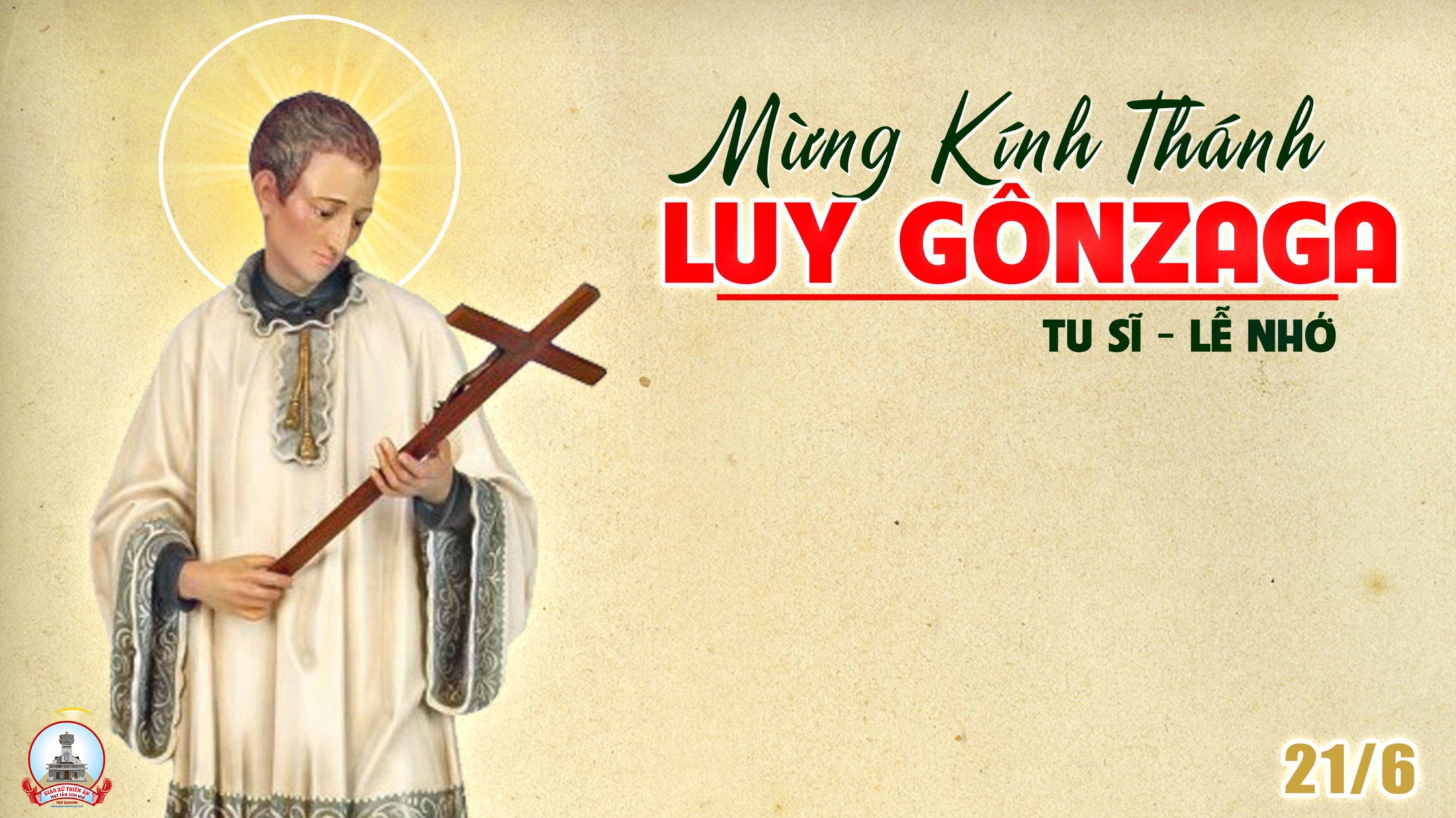 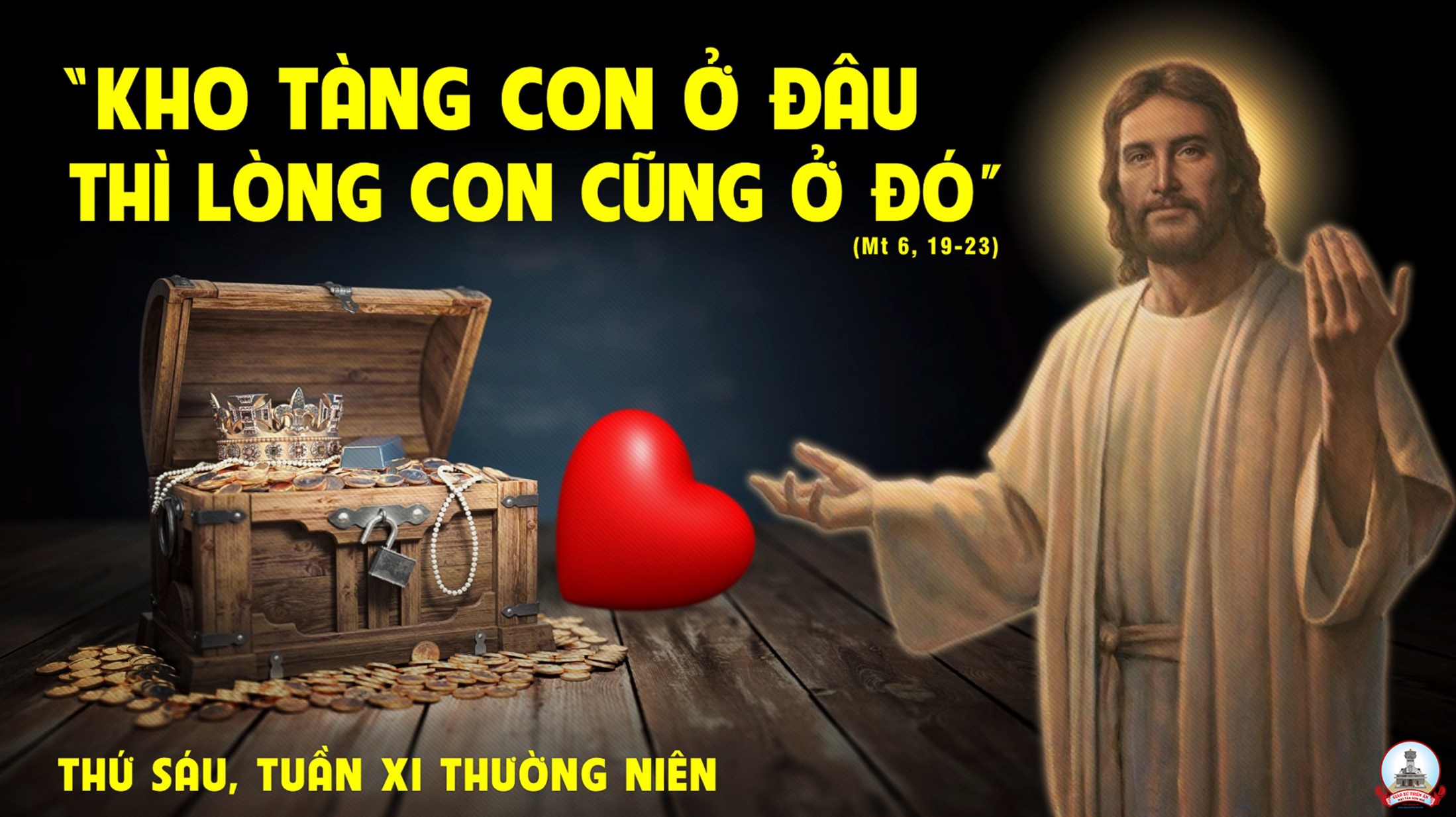 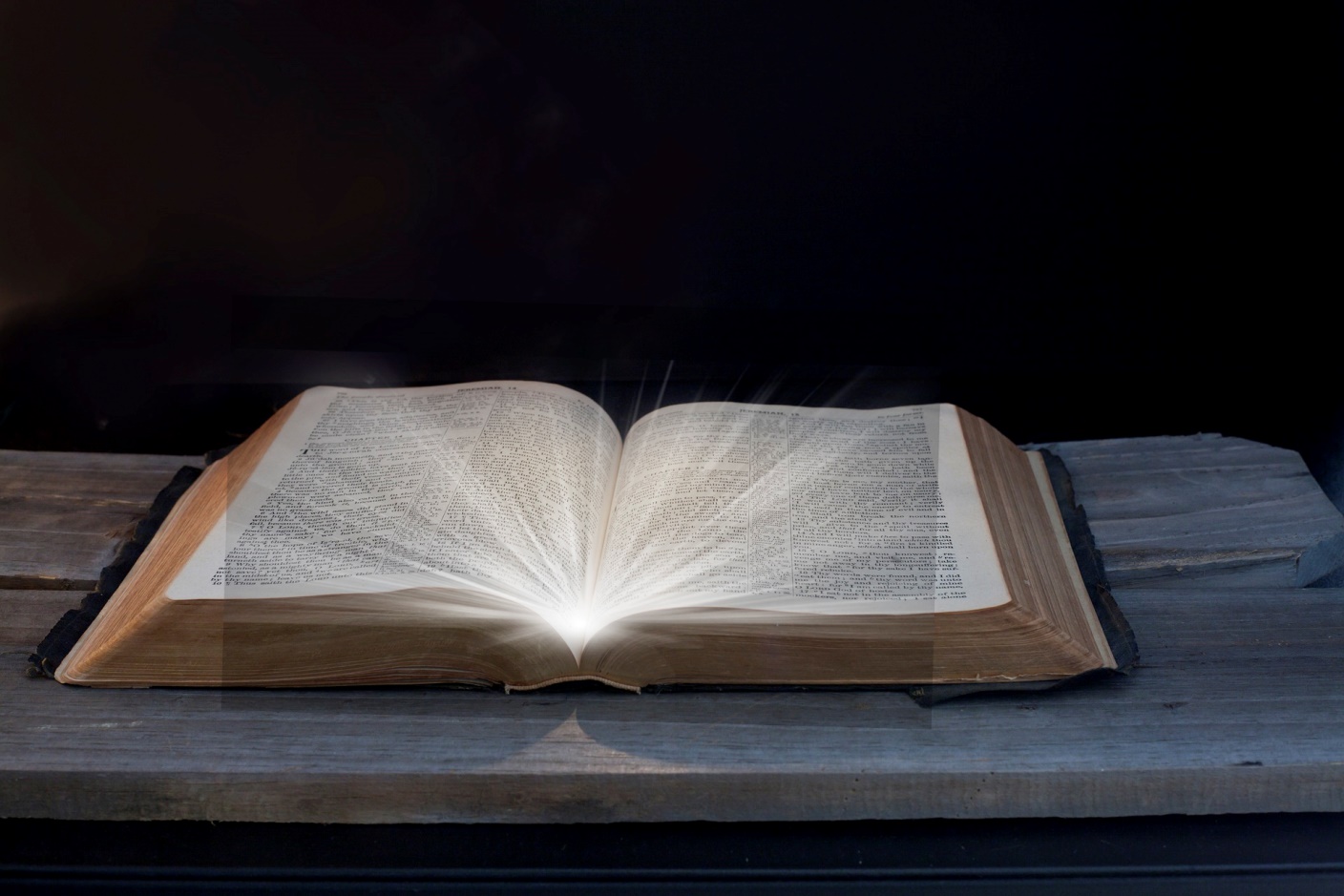 Bài đọc 1
Bài trích sách các Vua quyển thứ hai.
Người ta xức dầu cho hoàng tử Giô-át
và hô lên: Vạn tuế đức vua.
Đáp ca:
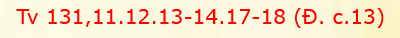 Chúa đã chọn Xi-on, đã thích lấy chốn này làm nơi Người ngự.
Alleluia-Alleluia:
Phúc thay ai có tâm hồn nghèo khó, vì Nước Trời là của họ
Alleluia:
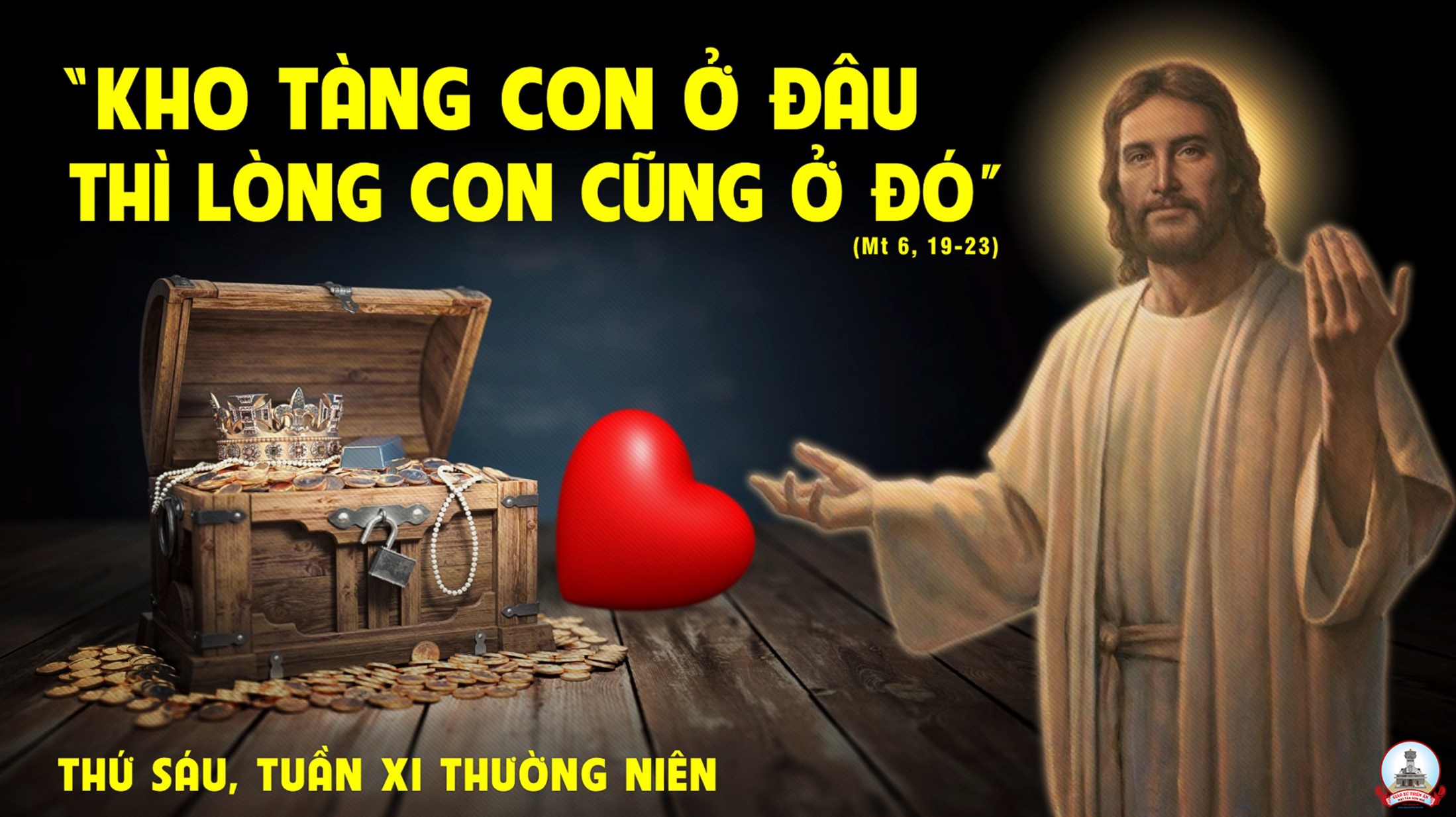 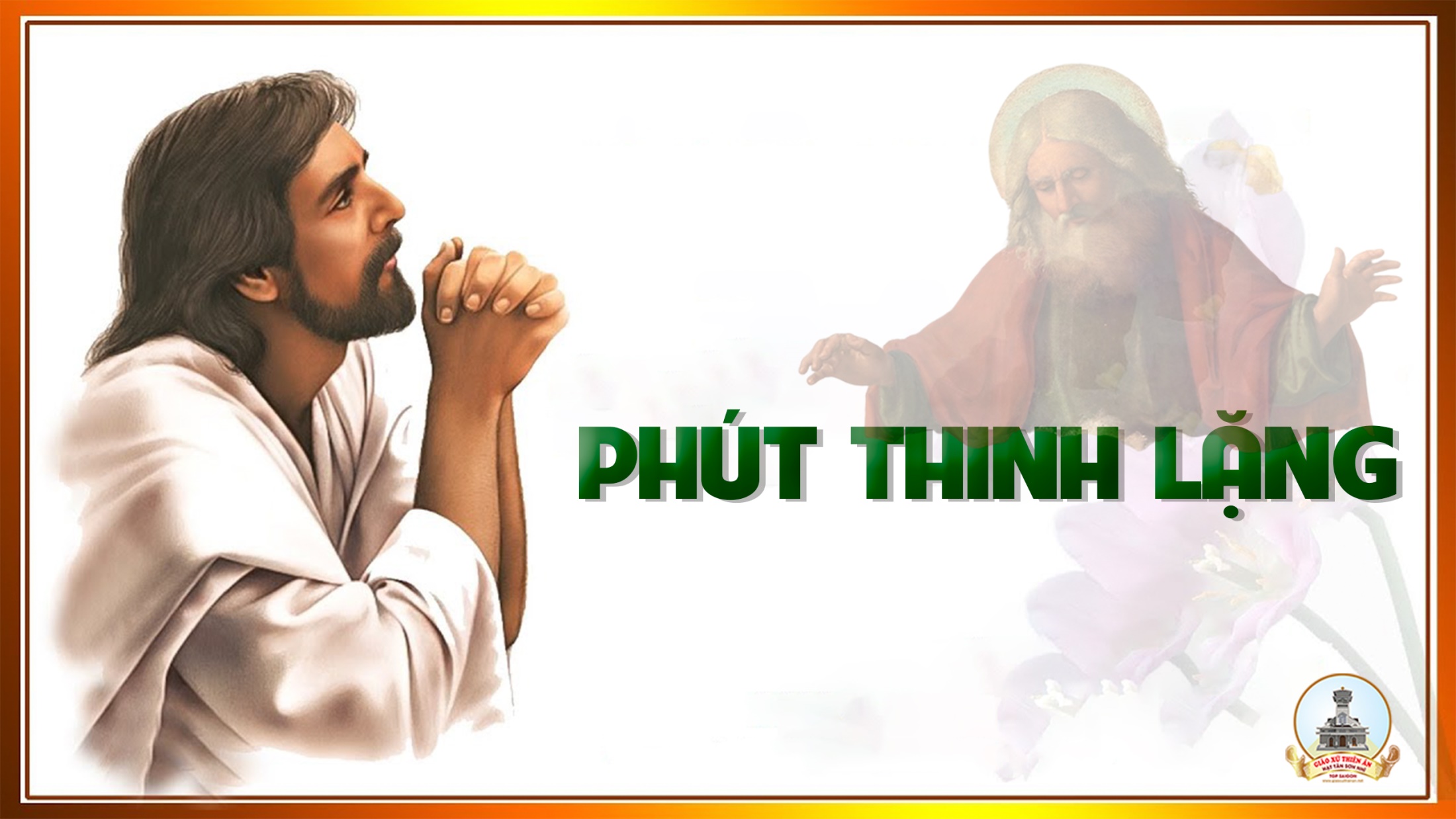 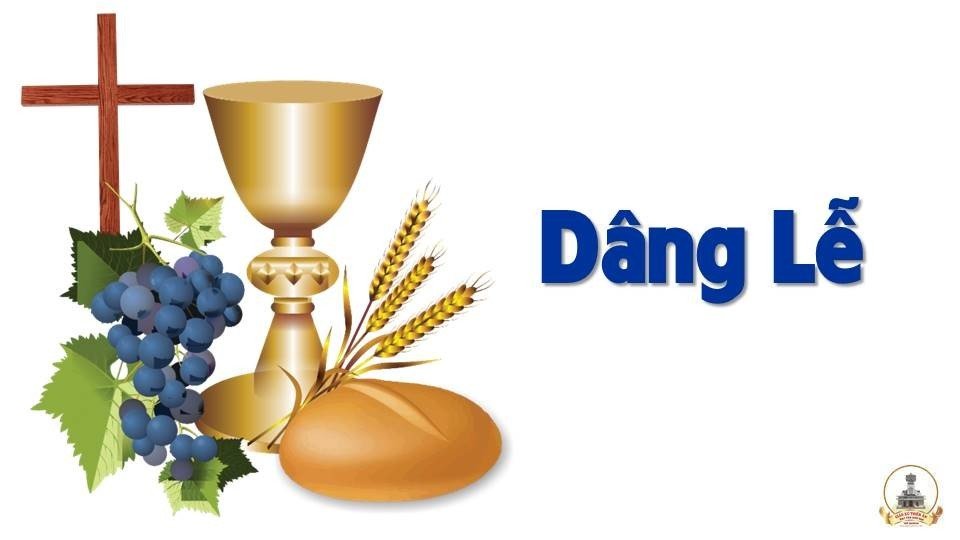 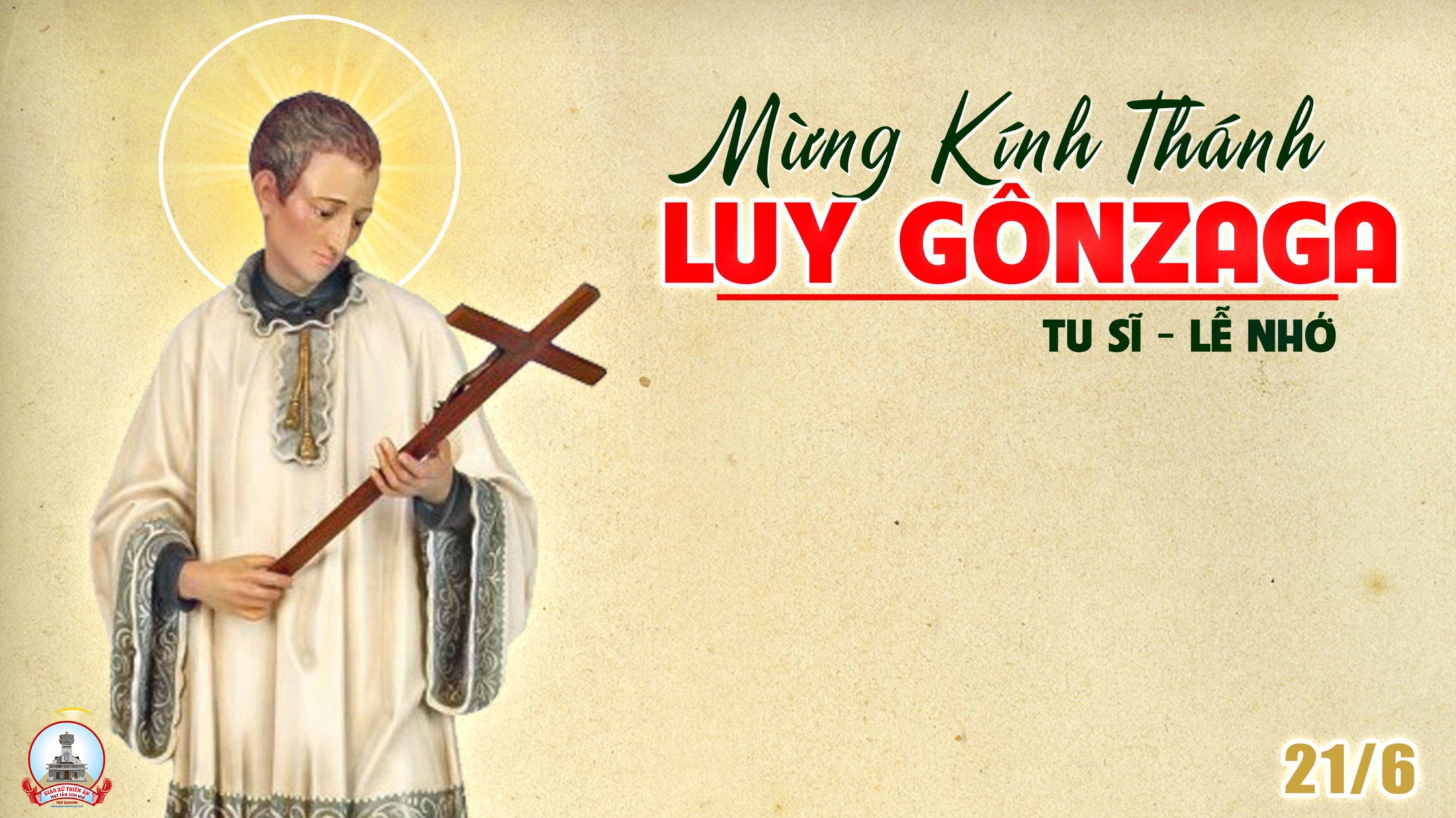 THỨ BẢY
SAU CHÚA NHẬT XI 
THƯỜNG NIÊN
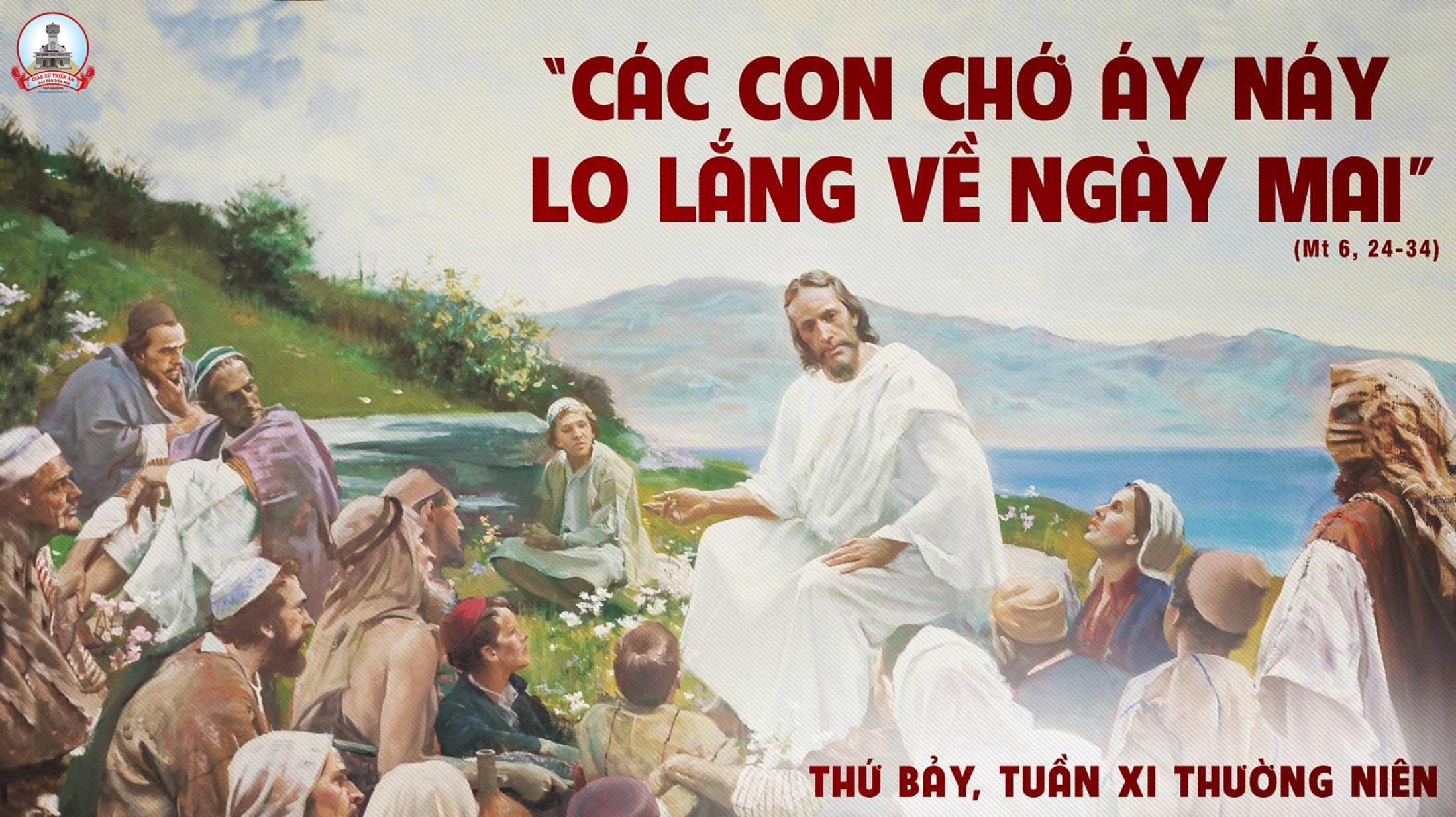 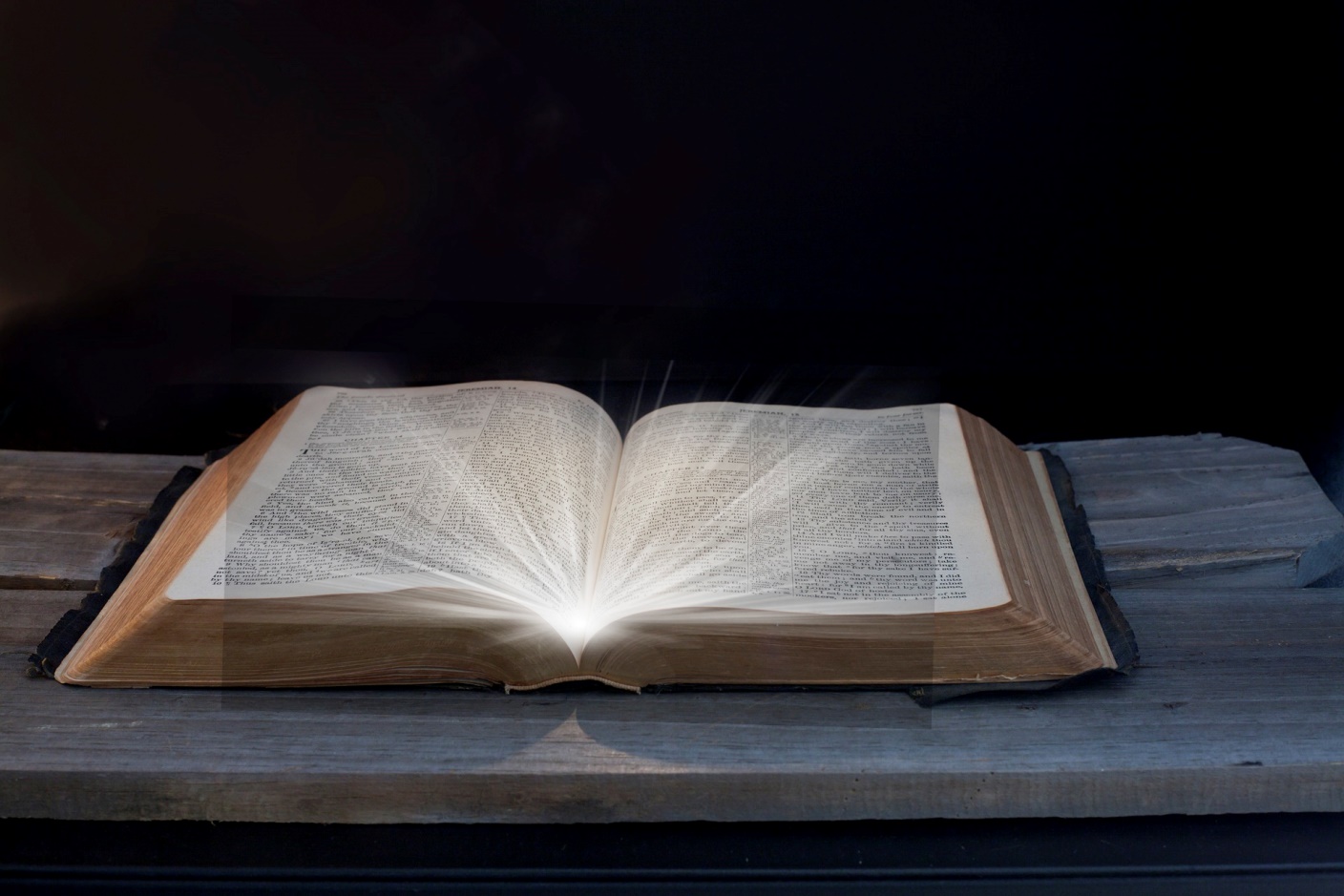 Bài đọc 1
Bài trích sách Sử biên niên quyển thứ hai.
Ông Da-ca-ri-a, các người đã giết
giữa đền thánh và bàn thờ.
Đáp ca:
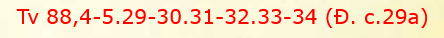 Ta sẽ yêu thương Người đến muôn thuở.
Alleluia-Alleluia:
Đức Giê-su Ki-tô vốn giàu sang phú quý, nhưng đã trở nên khó nghèo, để lấy cái nghèo của mình mà làm cho anh em trở nên giàu có.
Alleluia:
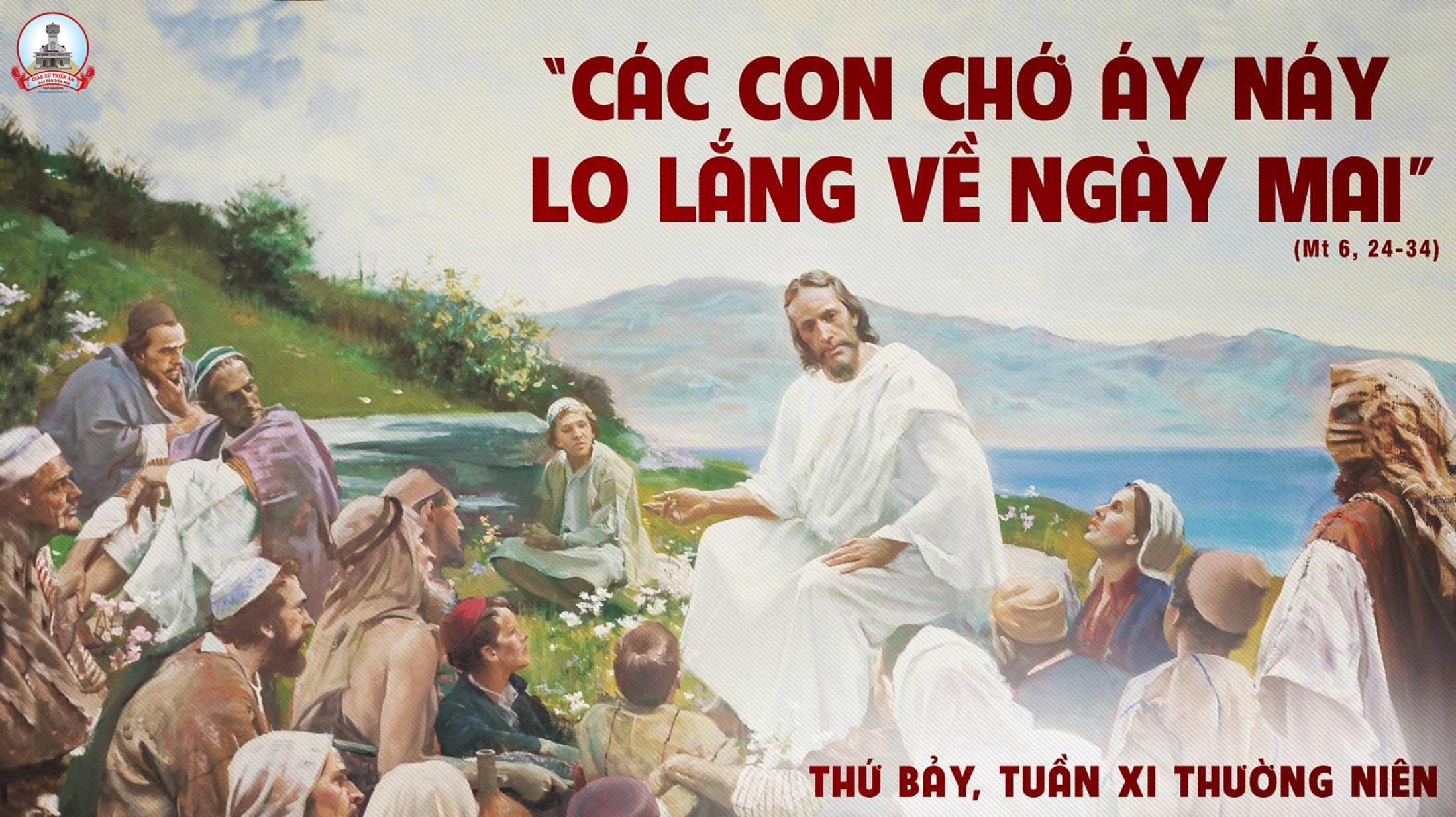 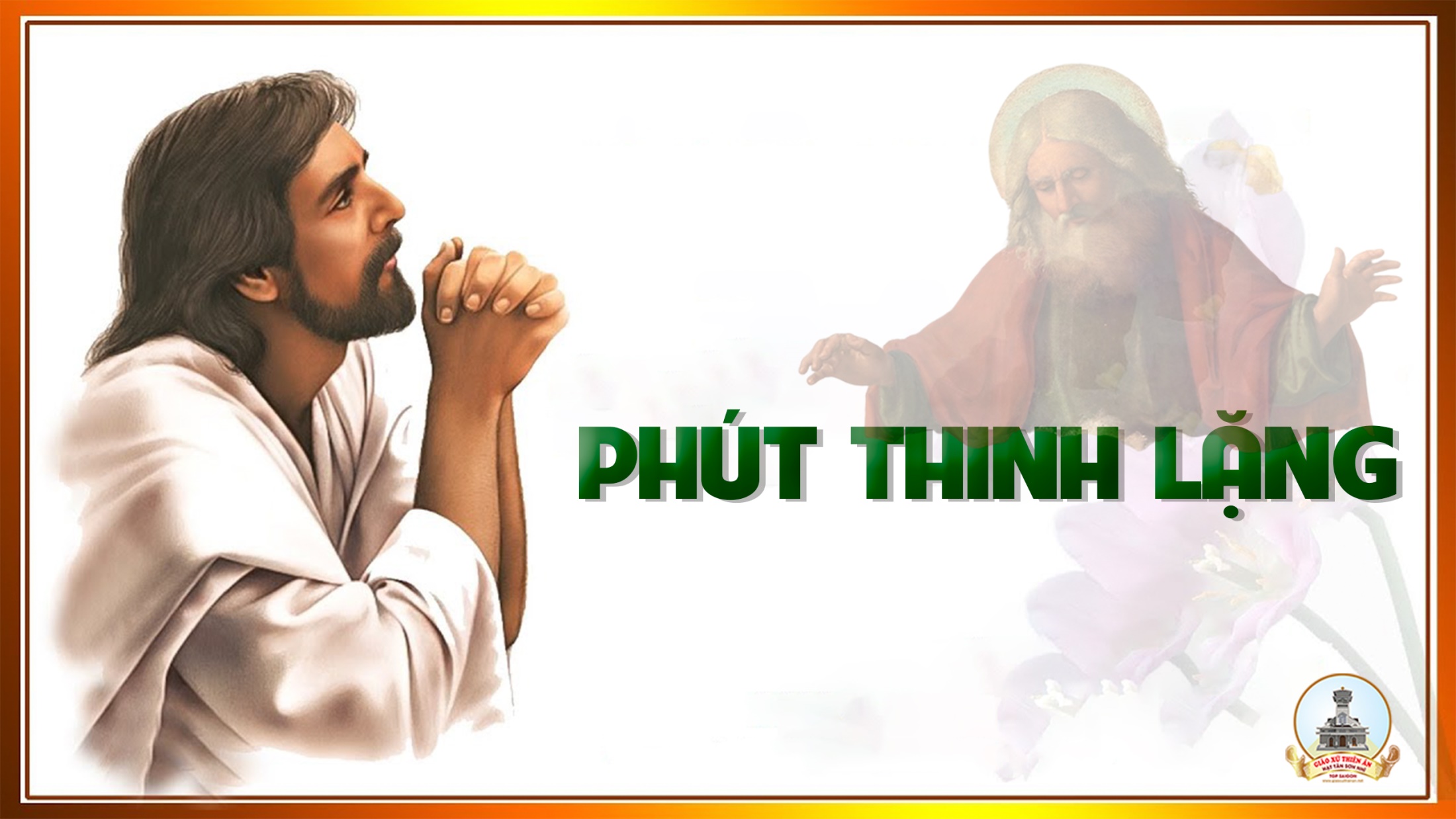 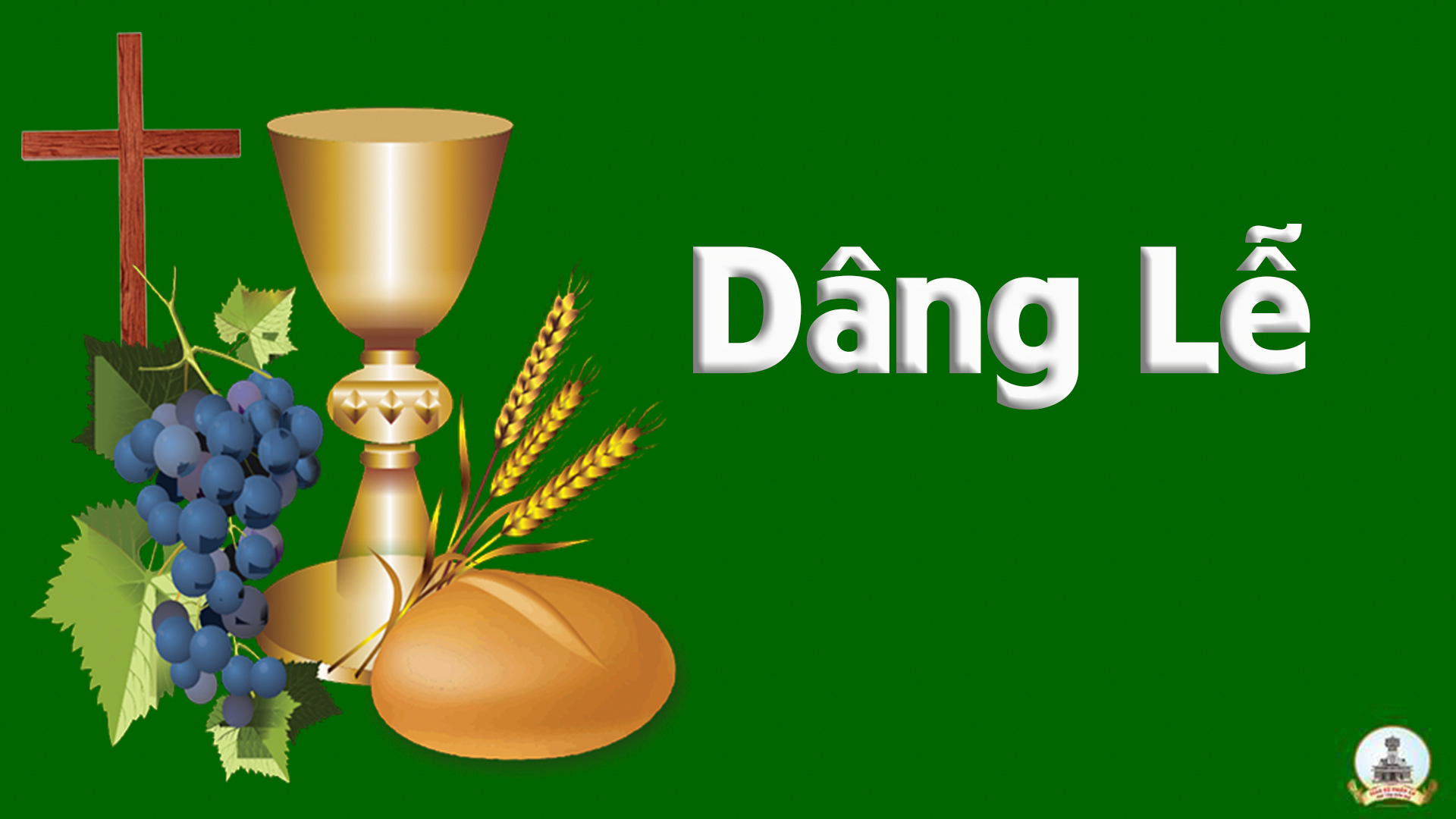